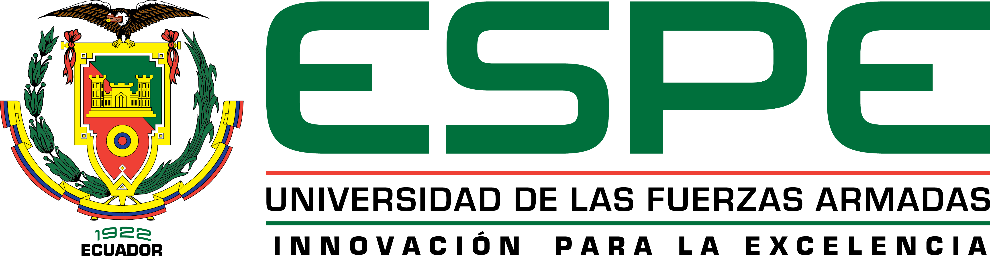 MODELO DE ANÁLISIS Y SELECCIÓN DE HERRAMIENTAS DE CIBERSEGURIDAD PARA UN CSIRT ACADÉMICO: CASO CSIRT-ESPE
DEPARTAMENTO DE CIENCIAS DE LA COMPUTACIÓN
CARRERA DE INGENIERÍA EN SISTEMAS E INFORMÁTICA
Autores: Edwin Fernando Salinas Callejas, Edison Daniel Marin Alquinga
Tutor: Ing. Mario Ron
Agenda
Introducción
Fundamento teórico 
Identificación del problema
Objetivos
Desarrollo
Resultados
Conclusiones y recomendaciones
INTRODUCCIÓN
FUNDAMENTO TEÓRICO
Seguridad de la Información
[Speaker Notes: Ante la latente existencia de riesgos, vulnerabilidades y amenazas es esencial que la organización cuente con planes de contingencia para la mitigación, reducción y control de estos. 

La organización debe garantizar que sus partes interesadas, no tengan afectación debido al impacto que representa la presencia de una incidencia de seguridad de la información.]
Equipo de Respuesta ante Incidentes (CSIRT)
Conjunto de expertos
Conjunto de servicios
Gestión de incidentes 
Planes de mitigación y recuperación
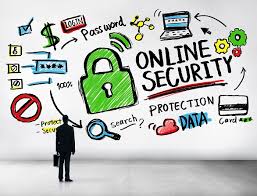 [Speaker Notes: conjunto de expertos, que son encargados de la gestión de los incidentes de seguridad de la información, mediante la prevención, identificación y tratamiento de los mismos; 

además de proveer medidas, estrategias y planes para la mitigación de riesgos y la recuperación ante incidentes de la seguridad de la información detectadas.

Servicios Reactivos
constituyen con el propósito de prevenir que la incidencia tenga una afectación 

Servicios Proactivos
Son aquellos que se diseñan con el propósito de brindar asistencia a incidentes generados]
CSIRT Académico
Enseñanza aprendizaje
Formación
Destrezas en herramientas
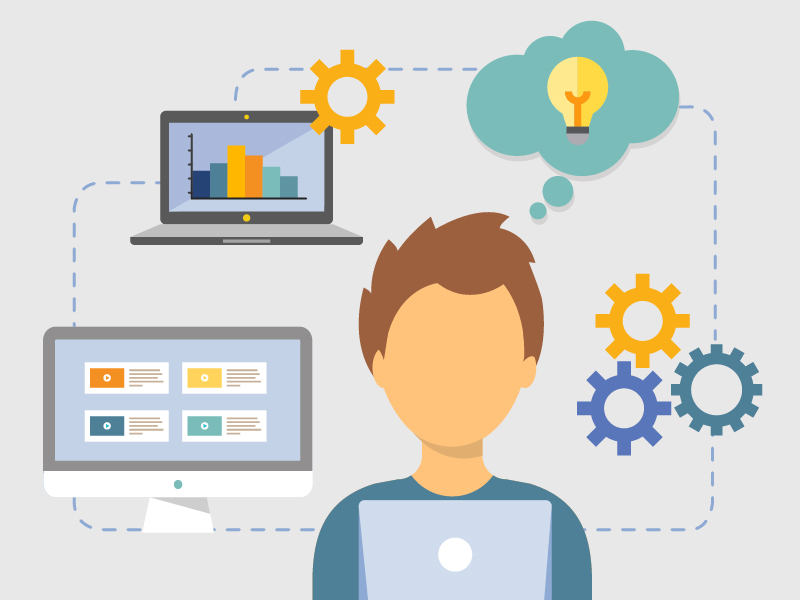 [Speaker Notes: En un CSIRT académico, uno de los objetivos que priman es la formación y entrenamiento; el personal debe adquirir la destreza y conocimiento profundo de las capacidades de las herramientas de Ciberseguridad a utilizarse]
Herramientas de Ciberseguridad para un CSIRT
[Speaker Notes: Herramientas de Monitoreo
Herramientas de Evaluación de Seguridad
Escáneres de puertos
Análisis de vulnerabilidad
Herramientas de Alertas y reportes
Herramientas Forenses
Plataformas HoneyNet
Advertencias y avisos]
Calidad del Software
IDENTIFICACIÓN DEL PROBLEMA
PROBLEMA
Una mala adquisición de herramientas de software en una organización, provoca que no se cumplan los objetivos estratégicos.
Al no contar con un marco definido para la selección de herramientas de software, se presentan casos de corrupción, una solución que no se adapte a las necesidades o una mala utilización de recursos.
Las herramientas o software de ciberseguridad en un CSIRT académico son de vital importancia, ya que permiten una exploración investigativa.
OBJETIVOS
Objetivo General
Diseñar un modelo de análisis y selección de herramientas de Ciberseguridad para un CSIRT Académico, mediante el uso de procesos y estándares de calidad que garantice una elección adecuada que se adapte a las necesidades establecidas.
Objetivos específicos
Establecer las características de las herramientas usadas en un CSIRT académico
Determinar los estándares y procesos de calidad que permiten evaluar un producto Software.
Estudiar la situación actual del CSIRT-ESPE, analizando sus servicios y funciones establecidas.
Objetivos específicos
Fijar etapas del proceso de evaluación y selección de herramientas de ciberseguridad para un CSIRT académico. 
Establecer métricas para las características de calidad tomadas en cuenta, así como métodos a utilizarse en la evaluación.
Realizar la ejecución del modelo establecido utilizando el caso de estudio CSIRT-ESPE.
Validar el modelo propuesto mediante la técnica Delphi.
Hipótesis
El modelo de análisis y selección de herramientas de ciberseguridad, proporcionará un marco establecido para la toma óptima de decisiones, garantizando que el producto software elegido, se adapte en mayor grado a las necesidades del CSIRT-ESPE.
DESARROLLO
Modelo de análisis y selección
Justificación la Adquisición  ISO 37001
Proceso de Evaluación ISO/IEC 14698-5
Establecimiento de los requerimientos
[Speaker Notes: Servicios reactivos y proactivos]
Especificación de la evaluación
Coeficiente de Ponderación
Métricas de Evaluación con Coeficiente de Ponderación
Niveles de Calificación de Evaluación
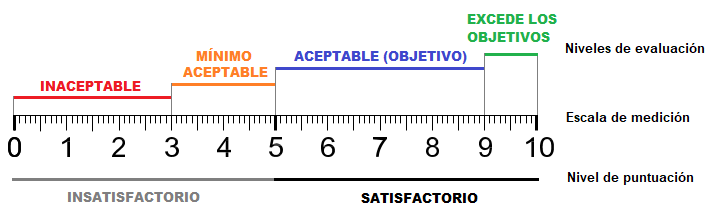 Descripción  de métricas
Descripción  de métricas
Matriz de Resultados y Comparación de Herramientas Evaluadas
EJECUCIÓN
Justificación de la Adquisición
Requerimientos
Requerimientos
Herramientas a Evaluar
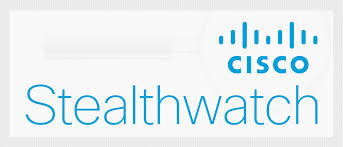 RESULTADOS
Valores Obtenidos
Comparación de resultados obtenidos
Niveles de resultados obtenidos en la evaluación
Matriz de Comparación
Conclusiones y Recomendaciones
Conclusiones
Al terminar el proyecto de investigación, se establece que las herramientas que se usa en un CSIRT, deben facilitar la consecución de las actividades definidas por las funciones o servicios proactivos y reactivos del CSIRT, tales como: tratamiento de incidentes, gestión de vulnerabilidades, alertas, monitoreo y otros.
La norma ISO-14598 definió marcos de trabajo de evaluación del producto software y la norma ISO-9126 identificó un modelo de calidad de software basado en métricas internas y externas, entre ambas proporcionan criterios de evaluación y aceptación de herramientas.
Conclusiones
El CSIRT-ESPE, prioriza la formación y entrenamiento de docentes y estudiantes en el área de seguridad, por esta razón sus servicios se enfocan en llevar a cabo este objetivo, para esto se requiere de herramientas de entrenamiento y gestión de incidentes de seguridad.
Al finalizar el modelo e identificar cada actividad y proceso, se definió las etapas o fases, y estas son: justificación de la adquisición, proceso de evaluación y validación de los resultados, en cada uno de estas etapas se define la utilización de normas que permitieron elaborar un método genérico para la selección de herramientas de ciberseguridad.
Recomendaciones
Establecer reuniones programadas por parte del CSIRT-ESPE, para tratar temas acerca de las funciones o servicios proactivos y reactivos, con cumplimiento de las herramientas de ciberseguridad seleccionadas, permiten recibir criterios de mejora en base a la experiencia en los resultados obtenidos, de esta manera el modelo de selección optimizará los procesos de análisis.
Integrar más normas ISO referentes a la calidad del software, permitirán que el modelo de selección se involucre en resultados más detallados y minuciosos en su evaluación, se debe relacionar necesariamente con criterios de productos software de ciberseguridad.
Recomendaciones
Se recomienda documentar todo proceso por experiencia de usuario por parte del CSIRT-ESPE en el uso de este modelo, ya que esto permitirá una retroalimentación y educación a futuros estudiantes que pertenecerán al CSIRT-ESPE.
Se puede considerar el criterio de expertos de otros CSIRT académicos al momento de evaluar los procesos de las etapas definidas de evaluación y selección de este modelo, esto permitirá conocer puntos de vista diferentes y actualizar conocimientos de ciberseguridad.
Gracias por su atención